The Lamb of God
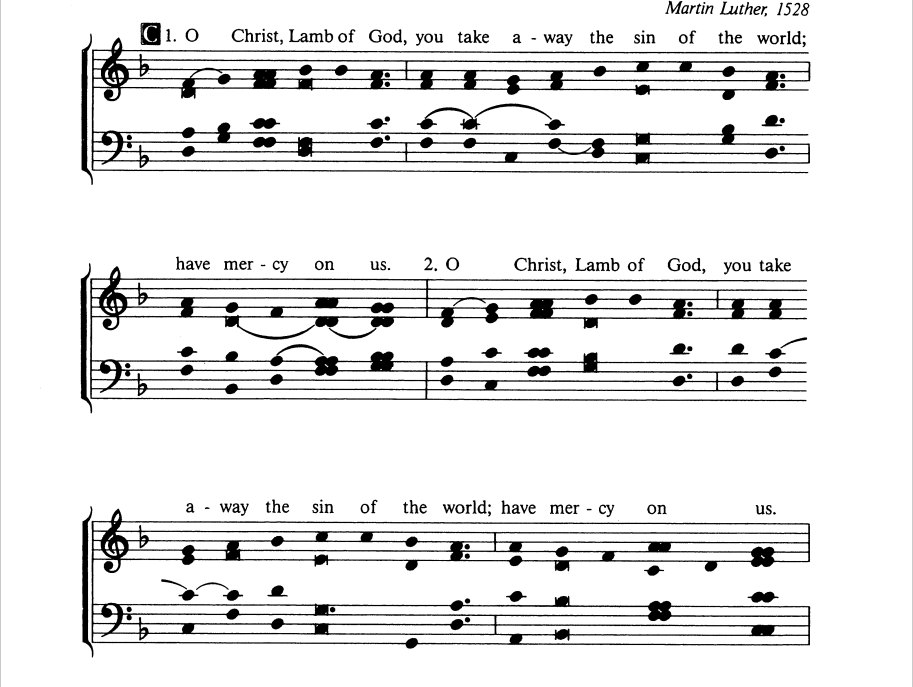 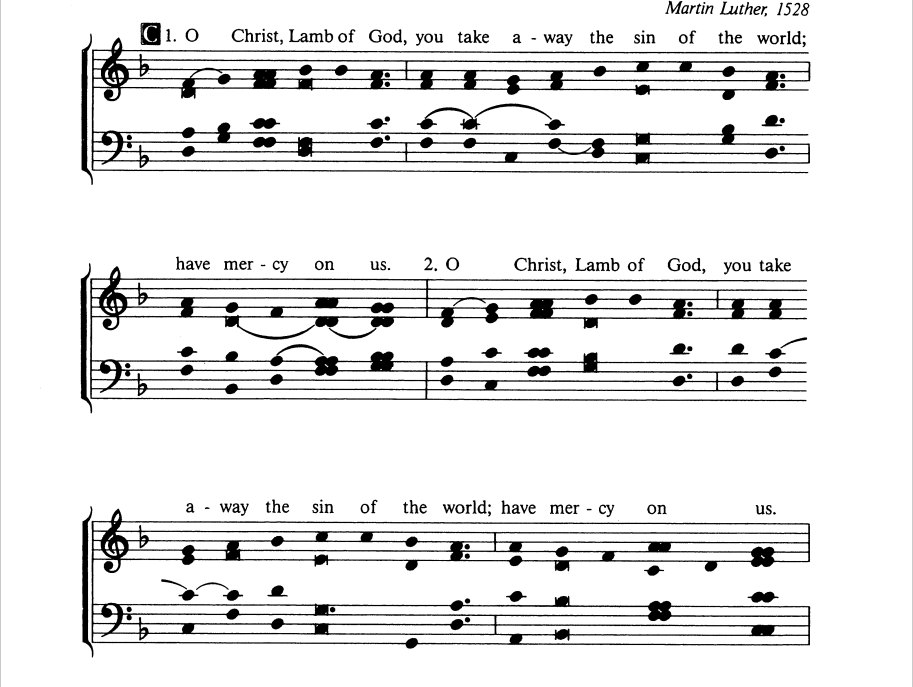 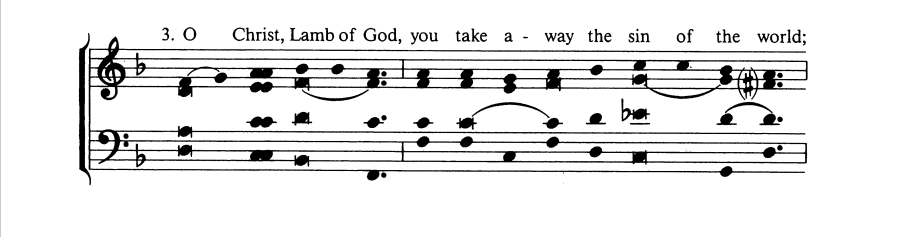 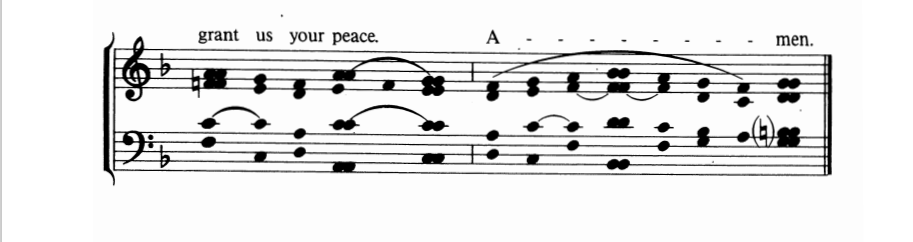